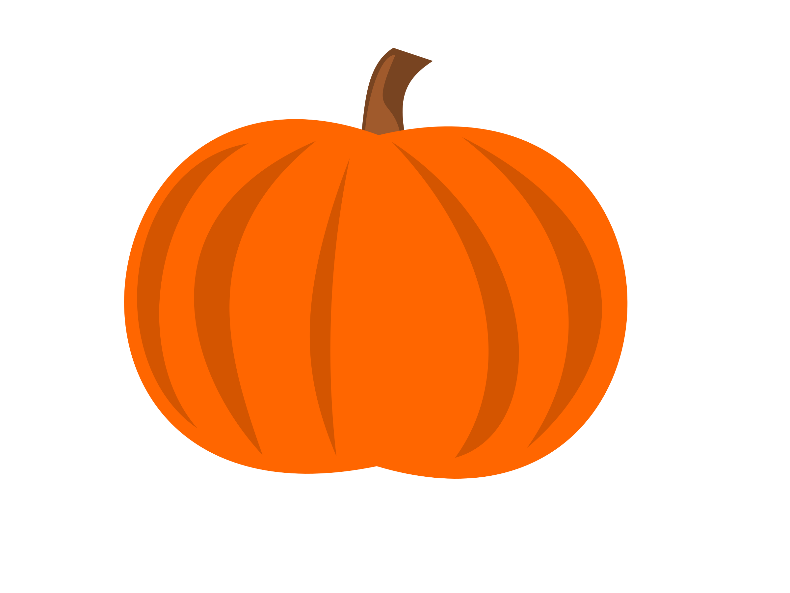 Ms. Frews
Fourth Grade
Oct 26th-Nov 1st
Hot Topics This Week!
Important Dates
Math- Multiplication using different strategies (2 by 1, 3 by 1, 4 by 1, 2 by 2)
ELA- Continue classroom novel “Tales of a 4th Grade Nothing” Incorporating Reading Strategies. 
Writing-Writing Process (POWER), Personal Narratives (Due Friday 10/27)
Word Study – High Frequency Words on individual students reading level
Science –Moon Phases
Social Studies- 3 Regions
.Oct 23rd – Nov 1st Red Ribbon Week
 
Oct 26th – Ident-a kid pics

Oct 28th – Saturday open for conferences

Oct 31st End of Grading Period

Nov 7th – Picture Makeups
Homework: Students will receive homework for the entire week every Monday.  They will have Math and ELA boxes to complete each night.  The entire assignment will be due on Friday mornings.
A Message from Ms. Frew
**Please have your child show you how to check their grades using their 1:1 issued lap tops..  Students have access to their grades and missing assignment information 24/7. 
**I have sent home missing work reports to all students missing work..